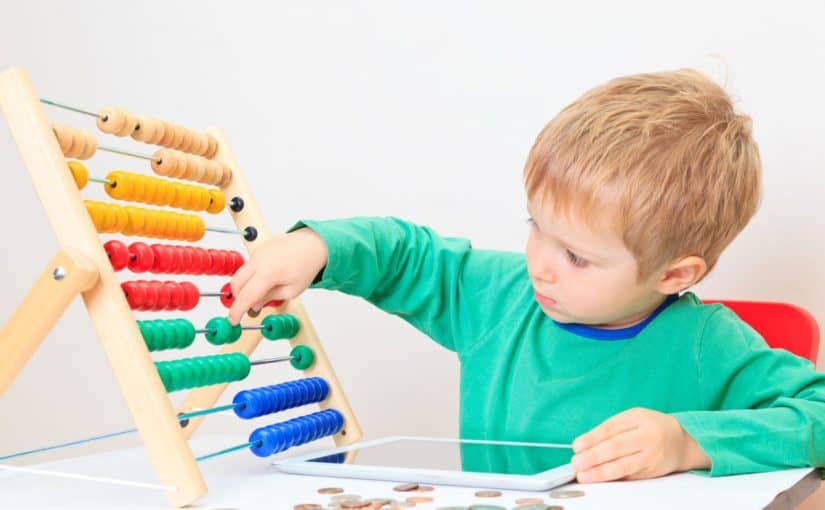 عد 3 اشياء
مقدم الهدف 
هيفاء العرياني
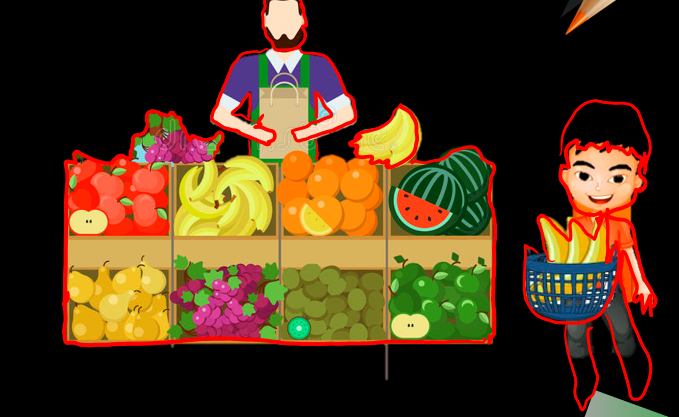 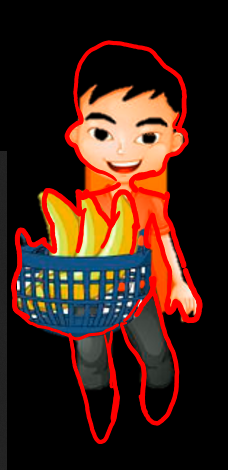 9 February 2021
2
1- يجب ان المعلم يقو ل: اشترى حمد 3 حبات موز
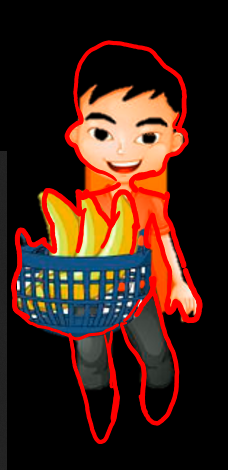 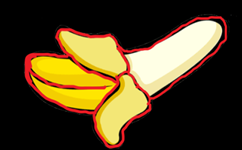 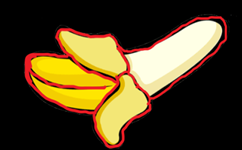 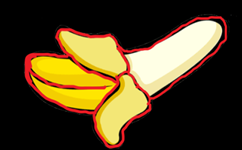 3
9 February 2021
4
1- يطلب المعلم من الطالب استخدام الأصابع في العد
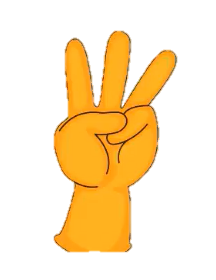 5
2- ان يضع المعلم فواكه او الخضار امام الطالب وعليه ان يعد الكمية التابعة للرقم 3
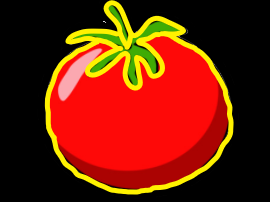 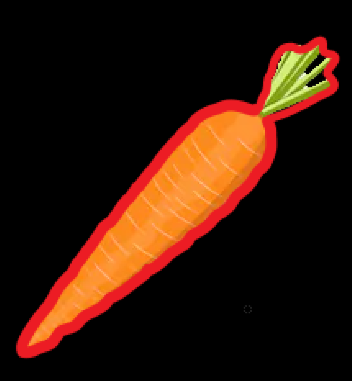 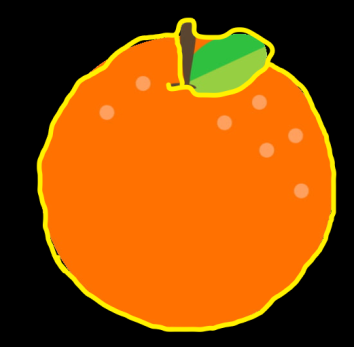 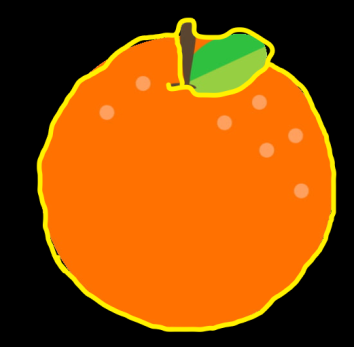 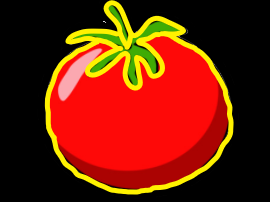 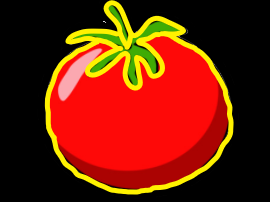 6
3- يطلب المعلم من  الطالب يشير على الرقم 3.
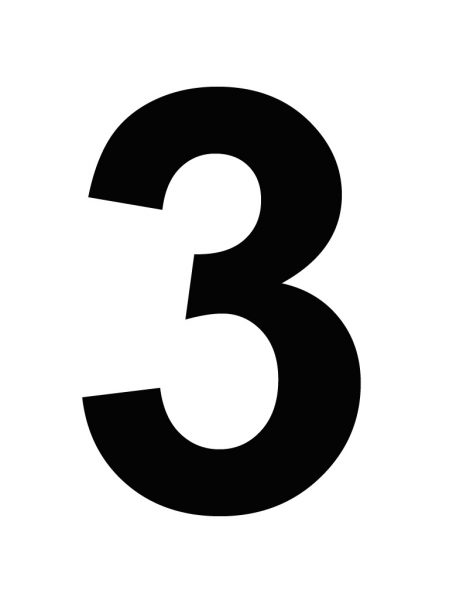 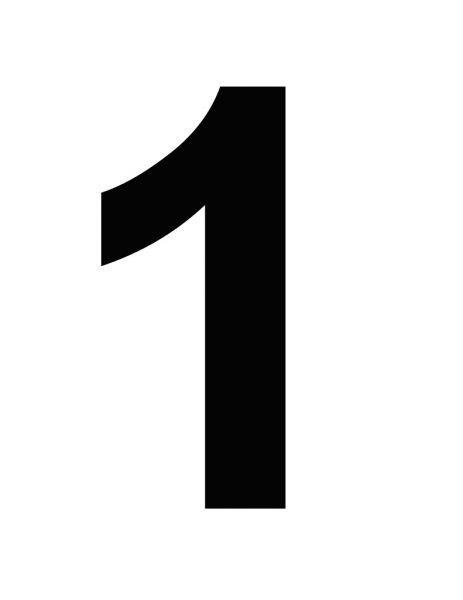 7
4- يطلب المعلم من الطالب تلوين الرقم 3
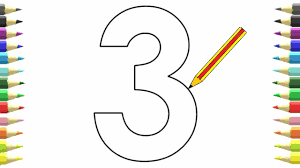 8
9 February 2021
9